Belasting en wetgeving
Les 2; ondernemingsvormen j. kamphuis AOC-Oost
AGENDA
Les 1: ondernemingsvormen
Les 2: ondernemingsvormen
Les 3: Belastingen
Les 4: Verzekeringen
Powerpoint zelfstudie
Les 5: Toets
Doel van deze les
Je kan vertellen welke ondernemingsvormen er zijn
Je kan vertellen welke Voor- en nadelen de verschillende ondernemingsvormen hebben
Herhaling vorige les
Verschil natuurlijke personen en rechtspersonen

Eenmanszaak, V.O.F., C.V, maatschap
Rechtspersonen
Wordt opgericht bij notariële akte

Is een rechtssubject met eigen rechten en plichten

Voordelen;
Je bent niet hoofdelijk aansprakelijk voor de schulden van de rechtspersoon
Het voortbestaan van het bedrijf is niet afhankelijk van het leven van een persoon
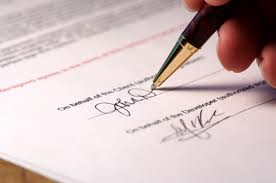 Besloten Vennootschap  (B.V.)
De B.V. is zelfstandig drager van rechten en plichten
Het vermogen van de B.V. is geheel gescheiden van het vermogen van de ondernemers
De B.V. geeft aandelen uit. Voor deze aandelen betalen de aandeelhouders geld. Zo komt de B.V. aan haar eigen vermogen.
Als tegenprestatie vragen de aandeelhouders rendement. Ze willen meedelen in de winst
Gaat het bedrijf failliet dan zijn de aandeelhouders het geld kwijt dat ze voor de aandelen hebben betaald.
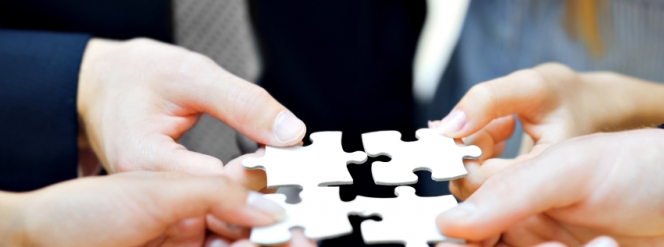 Vervolg B.V.
Aandelen staan op naam. Ze zijn niet vrij verhandelbaar. Vandaar de naam BESLOTEN
Aandeelhouders hebben de hoogste macht
De directeur of directeuren zijn in loondienst 
Een directeur geeft leiding aan het bedrijf. Hij kan ook aandelen hebben maar dat hoeft niet altijd. 
Directeur Groot Aandeelhouder; 
 Heeft meer dan 5 procent van de aandelen
 en werkt in het bedrijf.
Let op;  Als het bedrijf is gestart voordat de b.V. is opgericht dan ben je als ondernemer wel hoofdelijk aansprakelijk
Je moet dus naar de k.v.k. voor de inschrijving en naar de notaris voor de oprichting
Naamloze vennootschap
NV is net als de BV een rechtspersoon
Het kapitaal is verdeeld in aandelen.
Deze aandelen staan niet op naam; 
De aandelen zijn aan toonder; ze zijn vrij verhandelbaar op de beurs
Naamloos omdat er geen register bestaat waarin de aandeelhouders staan vermeld
Voor de aansprakelijkheid geldt hetzelfde als voor de B.V.
Aansprakelijkheid; Bij faillissement zijn de aandeelhouders alleen hun inbreng kwijt
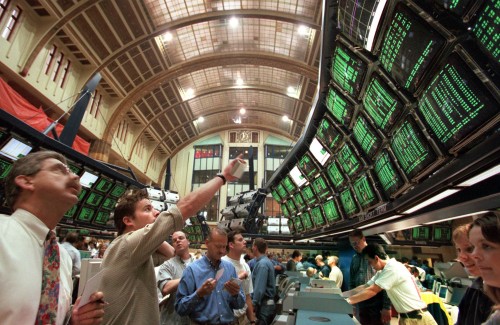 N.V. (vervolg)
De aandeelhouders zijn de eigenaars van de N.V.; zij zijn ook de hoogste macht
Bestuur; de directie voert de dagelijkse leiding
Directeur hoeft niet zelf aandelen te hebben. Vaak hebben ze die wel door prestatiebeloning
De raad van commissarissen houdt toezicht op de directie
Zij kunnen de directie ontslaan bij wanbestuur
Stichting
Wil je een bepaald doel sociaal of ideëel realiseren, zoals natuurbehoud, hulp aan andere mensen, de verspreiding van cultuur of een kinderboerderij? En heb je hiervoor een vermogen beschikbaar? Dan kun je kiezen voor de stichting als rechtsvorm.

Oprichting bij de notaris; daar worden ook de statuten beschreven
Inschrijving bij de kamer van koophandel
Een stichting heeft een bestuur
De winst moet worden besteed aan het doel
De bestuurders zijn, in principe, niet in loondienst. (wel kunnen zij een vergoeding ontvangen)
Stichting (vervolg)
Een stichting is een rechtspersoon
 Dit betekent dat de bestuurders in principe niet aansprakelijk zijn voor de schulden. 
 Bestuurders zijn bijvoorbeeld wel aansprakelijk bij 
wanbestuur, 
of als de stichting niet is ingeschreven in het Handelsregister
Niet voldoen aan de subsidievereisten
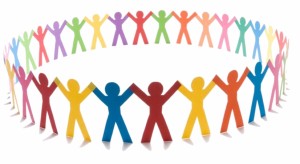 vereniging
Heb je een wens of doel en wil je met anderen samenwerken om dit te bereiken? Bijvoorbeeld om je winkelgebied te verbeteren, samen te sporten of muziek te maken? Dan kun je kiezen voor de vereniging als rechtsvorm
Een vereniging heeft minstens 2 leden;
De hoogste macht ligt bij de ledenvergadering;
De leden hebben in principe allemaal 1 stem op de ledenvergadering;
De ledenvergadering benoemt het bestuur, dat meestal uit leden bestaat.
Soorten verenigingen
Soorten verenigingen

Vereniging met volledige rechtsbevoegdheid

Vereniging met beperkte rechtsbevoegdheid
Vereniging met volledige rechtsbevoegdheid
Als je een vereniging met volledige rechtsbevoegdheid opricht, dan ben je als bestuurder in principe niet met je privé-vermogen aansprakelijk voor de verplichtingen. 
Je richt deze vereniging op met een akte van de notaris. In deze akte staan de statuten.
Inschrijven bij de kamer van koophandel
Vereniging met beperkte rechtsbevoegdheid
Als de vereniging niet via de notaris opricht, dan heb je een vereniging met beperkte rechtsbevoegdheid. Je bent als bestuurder met je privé-vermogen aansprakelijk voor de verplichtingen. 
Aansprakelijkheid beperken door inschrijven bij de kamer van koophandel
Coöperatie
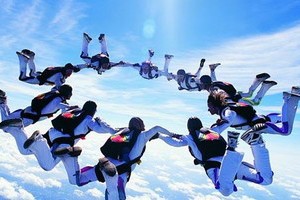 Wil je als individuele ondernemer profiteren van de voordelen van een collectief? Bijvoorbeeld van gezamenlijke inkoop of marketing? 
Dan is de rechtsvorm coöperatie iets voor jou. Deze vorm kan ook geschikt zijn als je klanten steeds vaker eisen stellen aan je dienstverlening. 
Als individuele ondernemer kun je bijvoorbeeld in de problemen komen als je ziek wordt. Bij een coöperatie kunnen andere leden dan jou werk overnemen.
Coöperatie
De coöperatie is een rechtspersoon.
De leden zijn voor een gelijk deel aansprakelijk voor de schulden
Het is uit te sluiten door een coöperatie met beperkte aansprakelijkheid of een coöperatie met uitgesloten aansprakelijkheid op te richten
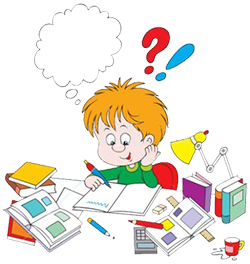 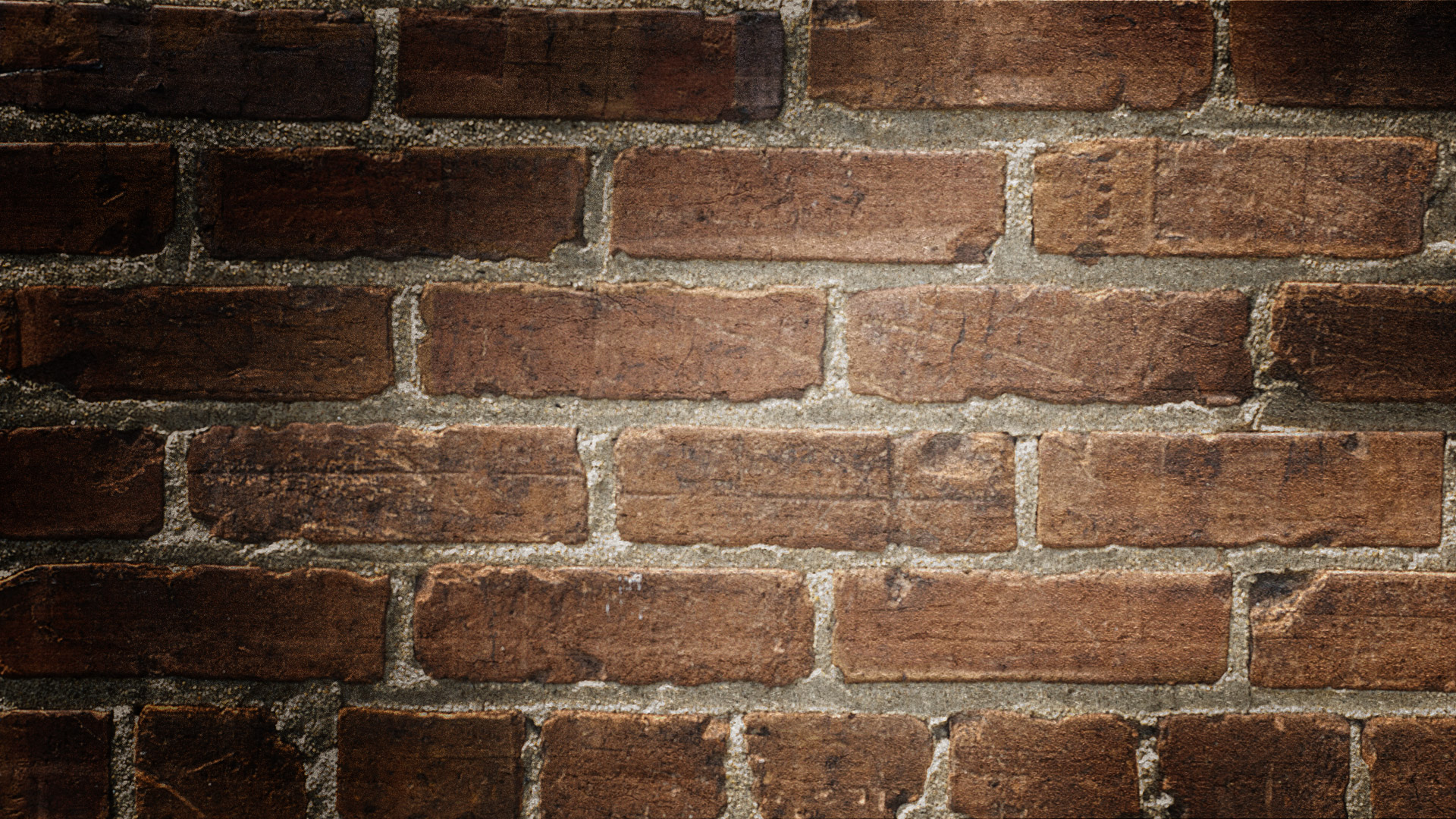 Nu zelf;
Opgaven les 2 ondernemingsvormen
in de wikiwijs nr. 1148048